Nom de l’entreprise
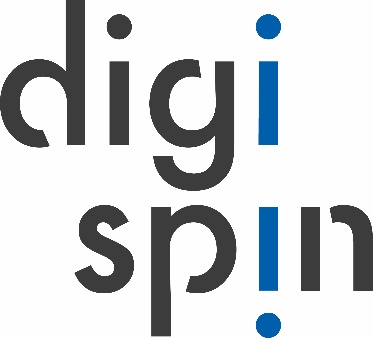 Proposition de valeur en une phrase
PRESENTATION DE SOCIETE
PR

Logo
La  Plateforme Intelligente qui démocratise l’accès au conseil et accélère la transformation digitale des PME et ETI
L’impératif Digital
At least 40% of all businesses will die in the next 10 years… if they don’t figure out how to change their entire company to accommodate new technologies.
Companies with the most mature digital transformation grow 6X faster.
Roland Berger Research – L’aventure numérique, une chance pour la France 2014
John Chambers, Executive Chairman, CISCO
2
55%
63%
Des PME et ETI ont une vision de la transformation digitale de leur entreprise
N’ont pas établi de plan de leur transformation digitale
69%
61%
Ne vendent PAS en ligne
Ne se sont pas fortement engagées dans la gestion et l’exploitation des données
3
Bpifrance Lab  “ Histoire d’incomprehension” , enquêtes portant sur 1800 dirigeants of de sociétés au CA compris entre  2M and 1.5B EUR
Nos convictions:
1
La révolution numérique est une réalité, les entreprises doivent agir dès maintenant et ont besoin d’assistance.
2
Le moteur de la transformation digitale est d’offrir une meilleure expérience aux clients, salariés, ou partenaires.
3
La transformation digitale est une opportunité exceptionnelle de développer et accélérer de nouveaux business models à forte croissance
[Speaker Notes: Or you  can say « the market has reached boiling point », but not  « the market is boiling »]
Les PME et ETI sont confrontées à :
Une “bande passante” limitée
Une priorité nécessaire du court terme
Une expertise interne restreinte
Des difficultés à anticiper les risques de disruption
Un manque de culture digitale
5
[Speaker Notes: As well as cconflict of priorities
Affordability challenges
Conflict of priorities
Limited access to external expertise]
Le conseil en transformation numérique doit proposer :
1
Une expertise des enjeux sectoriels et de ses meilleures pratiques digitales
2
Une focale digitale sur la réinvention des modes opératoires
Une approche projet agile privilégiant les phases pilotes opérationnelles et l’implication des acteurs métiers
3
4
Des solutions modulaires et des options de financement
[Speaker Notes: Or you  can say « the market has reached boiling point », but not  « the market is boiling »]
Et si nous proposions …
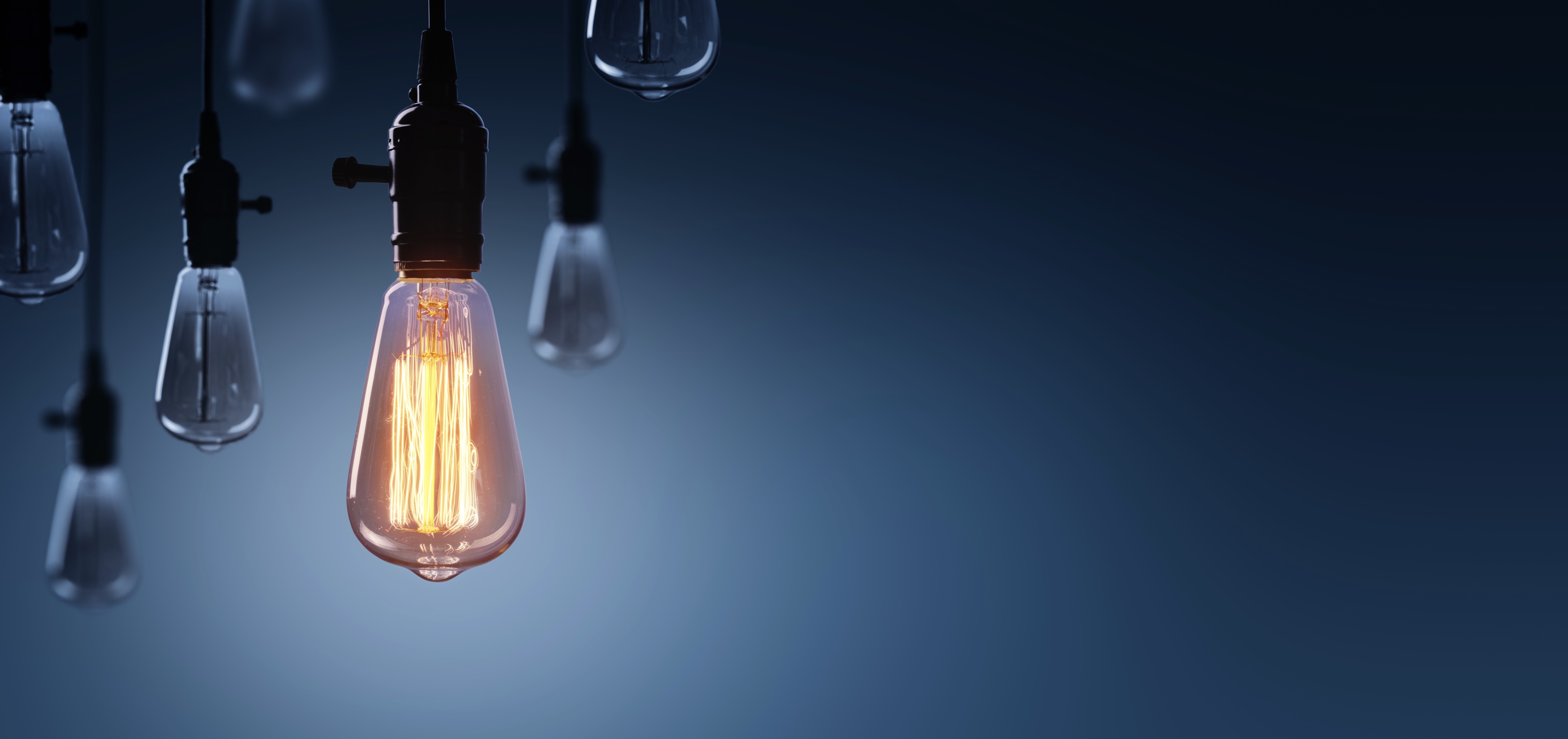 Un Accès guidé et rapide à un large panel d’expertise en transformation digitale..…
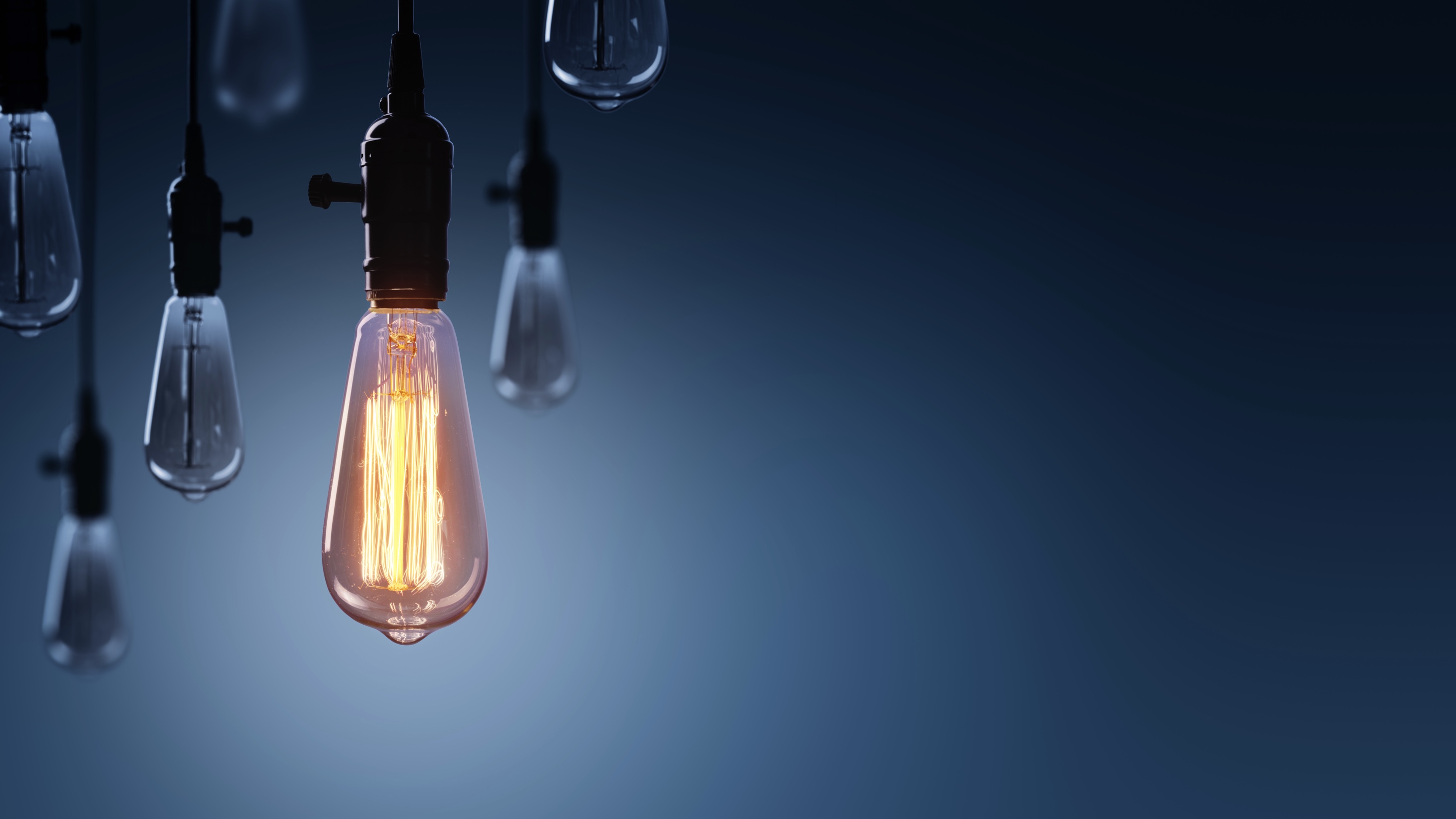 … par une plateforme intelligente qui agrège  les propositions de consultants indépendants certifiés ?
[Speaker Notes: This doesn’t work as we say expertise twice!
« Quick access to a rich set of digital transformation expertise with a smart platform aggregating certified consultant expertise »

A « set of expertise » also doesn’t sound right, and the idea doesn’t shine through as there are too many words and adjectives!

This would be better:
« Quick access to digital transformation expertise via a smart platform connecting to certified consultants »]
La  Plateforme Intelligente qui démocratise l’accès au conseil et accélère la transformation digitale des PME et ETI, en les connectant instantanément à une communauté active d’experts  en capacité de les accompagner dans la définition et la mise en œuvre de leurs priorités digitales.
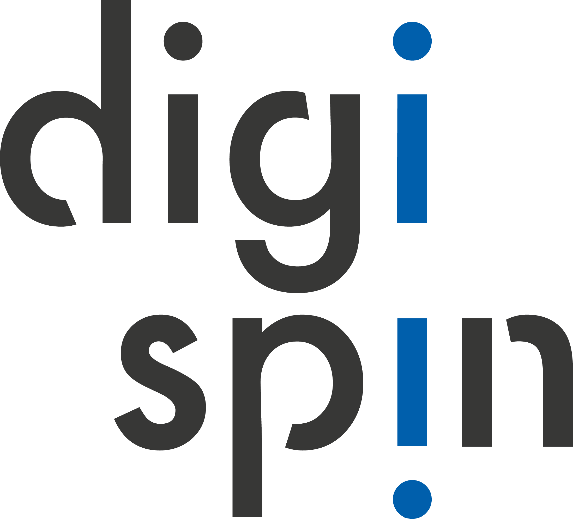 [Speaker Notes: I would only highlight ONE thing
Either smart platform OR digital transformation experts]
Notre proposition de valeur:
1
Une plateforme digitale intelligente qui connecte instantanément les entreprises et les consultants
2
Une approche de la transformation digitale partagées par une communauté de consultants certifiés
3
Un ensemble de pratiques et de méthodes personnalisées pour chaque client
Une évaluation client transparente
4
Une solution basée sur des années d’expérience
POUR LE CONSULTANT
POUR L’ENTREPRISE
ACCES A L’EXPERTISEAccès a un Think-tank, à des informations consolidées, à des programmes de certification
RECOMMANDATIONS
Recommandation de consultants en fonction de critères multiples de besoin
EVALUATION
Une évaluation simple et transparente des consultants par leur client
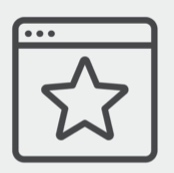 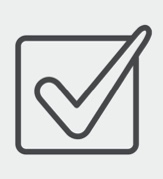 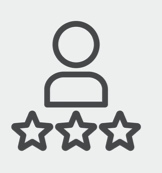 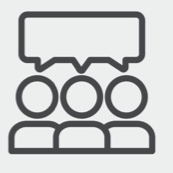 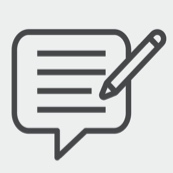 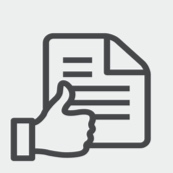 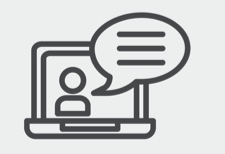 SERVICES
Accès simplifié aux services d’administration et de paiement
RESSOURCES
Accès à des ressources à distance
PERSONNALISATION
Adaptation des prestations à chaque client
GUIDAGE VERS LES SOLUTIONS ADAPTEES
Selon les besoins et le secteur d’activité du Client
[Speaker Notes: Orientation towards best solutions in context of customer segment and requirements
Multicriteria recommendation of consultants 
Customization of deliverables 
Transparent rating by clients
Payment and administrative services
Knowledge base, certification program, think tank
Access to off-shore resources]
Pour le client :
Accès à des experts certifiés
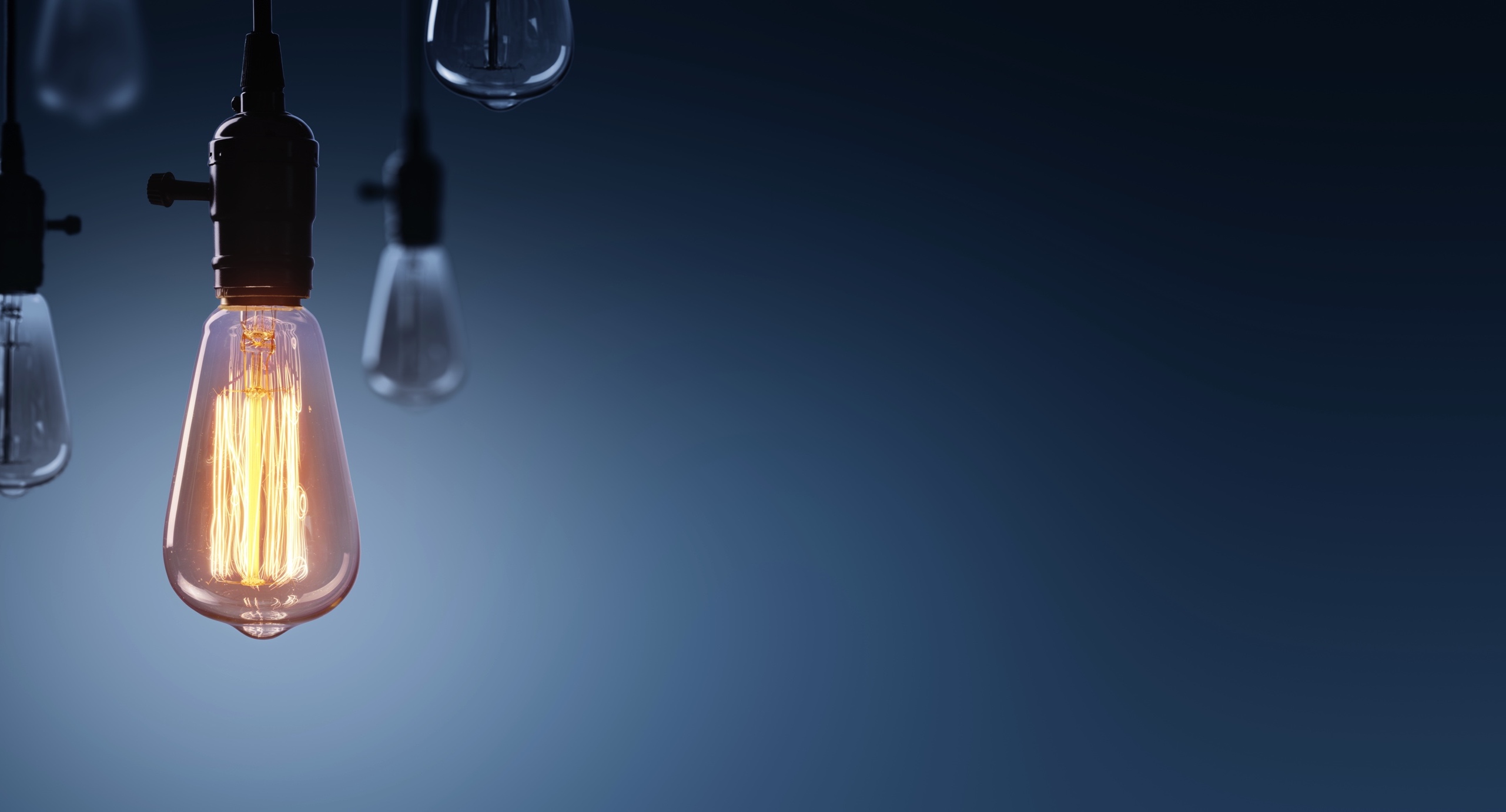 Assistance à la décision
Approche par projet pilote
Evaluation transparente
Paiement digital sécurisé
[Speaker Notes: An easy orientation  through smart platform and online assistance (matching of need) (individualized)
Clear and tangible deliverables accessible in 3 clicks 
A network of experts, able to address a broad range of clients requests beyond each individual consultant scope
A common robust methodology and a certification process
Choice assisted by certification level, rating, and  comments from previous clients 
A secured digital payment service , through a trusted third party]
Quelques questions clients adressées:
EVALUATION
PLANIFICATION
EXECUTION
Quels sont les drivers clés de la transformation digitale dans mon environnement  compétitif?
Quelle est ma maturité digitale? (Commerciale, operations, production, communication…)
Quel apport le digital peut-il avoir à mon business et quels sont les risques à ne pas agir?
Quelles priorités fixer pour les prochaines étapes de transformation digitale? 
Comment mettre en oeuvre rapidement des innovations digitales dans les domaines choisis ( go-to-market,  production, communication, customer experience, back office processes …)
Qui sont les meilleurs acteurs et solutions  en function de mes priorités et de mon niveau de maturité actuel?
Comment mettre en œuvre mon projet de transformation digitale?
Comment manager la gestion du changement nécessaire à la réussite de mes projets digitaux?
De quel assistance mes équipes en charge de la transformation digitale ont-elles besoin?
Le modèle d’intervention Digispin
Pilotage de la mise en oeuvre
Phasage, Calendrier, Description des livrables
Investigation
RATING
VALIDATION
VALIDATION
Partenariats avec des Fournisseurs de Solutions de Transformation Digitale
Fournisseurs de Solutions Logicielles Innovantes et Simples à Mettre en Œuvre
          
           - Solutions sélectionnées par Digispin puis proposables par les Consultants après formation spécifique      
  
Organismes de financement de projets des PME et ETI et de formation professionnelle

           - Définition d’offres spécifiques « Digispin »  proposables par les Consultants Digispin
Nos avantages concurrentiels
1
Une réelle focalisation sur le conseil en transformation digitale
Une approche permettant de combiner la spécificité sectorielle avec les tendances de fond de la transformation digitale
2
3
Des consultants certifiés et partageant la charte Digispin
4
Une plateforme moderne disponible 24x7
5
Des partenariats avec des offreurs de solution innovantes et de financement
Eric Pradier
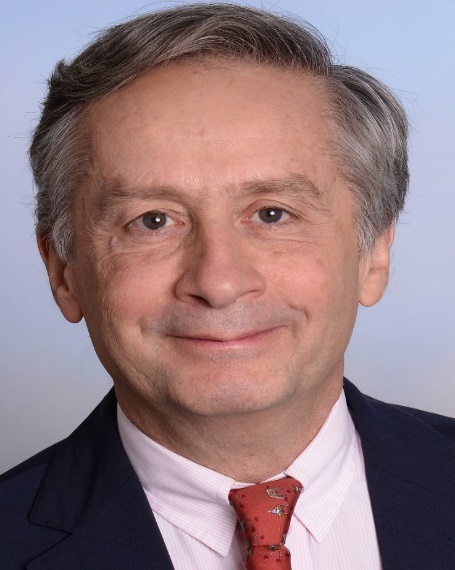 Pilotage et Transformation d’ Activités et d’Equipes de Consulting très importantes ( Motorola Global Services WW , Nokia Consulting and System Integration WW, HP Consulting EMEA)
Conseiller et Sponsor engagé de startups en plein essor (Quantcube, AddWorking)
30+ Années d’experience de Direction Générale dans des Entreprises IT et Telco ,incluant des PME innovantes et 15+ Années hors de France  ( UK, US, Scandinavie, Benelux)
Expertise dans tous les aspects de strategies digitales dans les secteurs Public et Concurrentiel
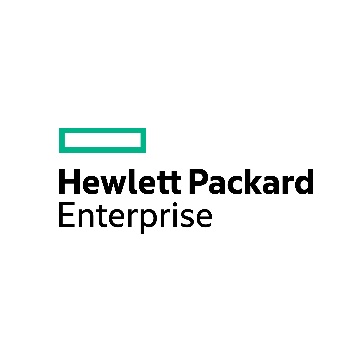 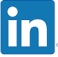 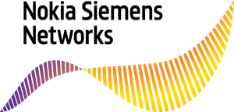 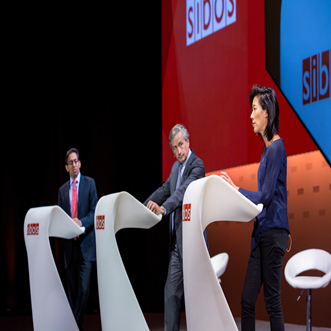 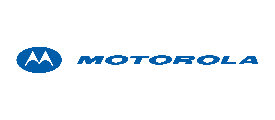 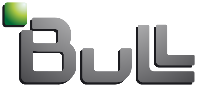 [Speaker Notes: https://www.mckinsey.com/business-functions/operations/our-insights/inside-sales-outsize-impact-an-interview-with-alice-coatalem-of-hewlett-packard-enterprise]
Alice Coatalem
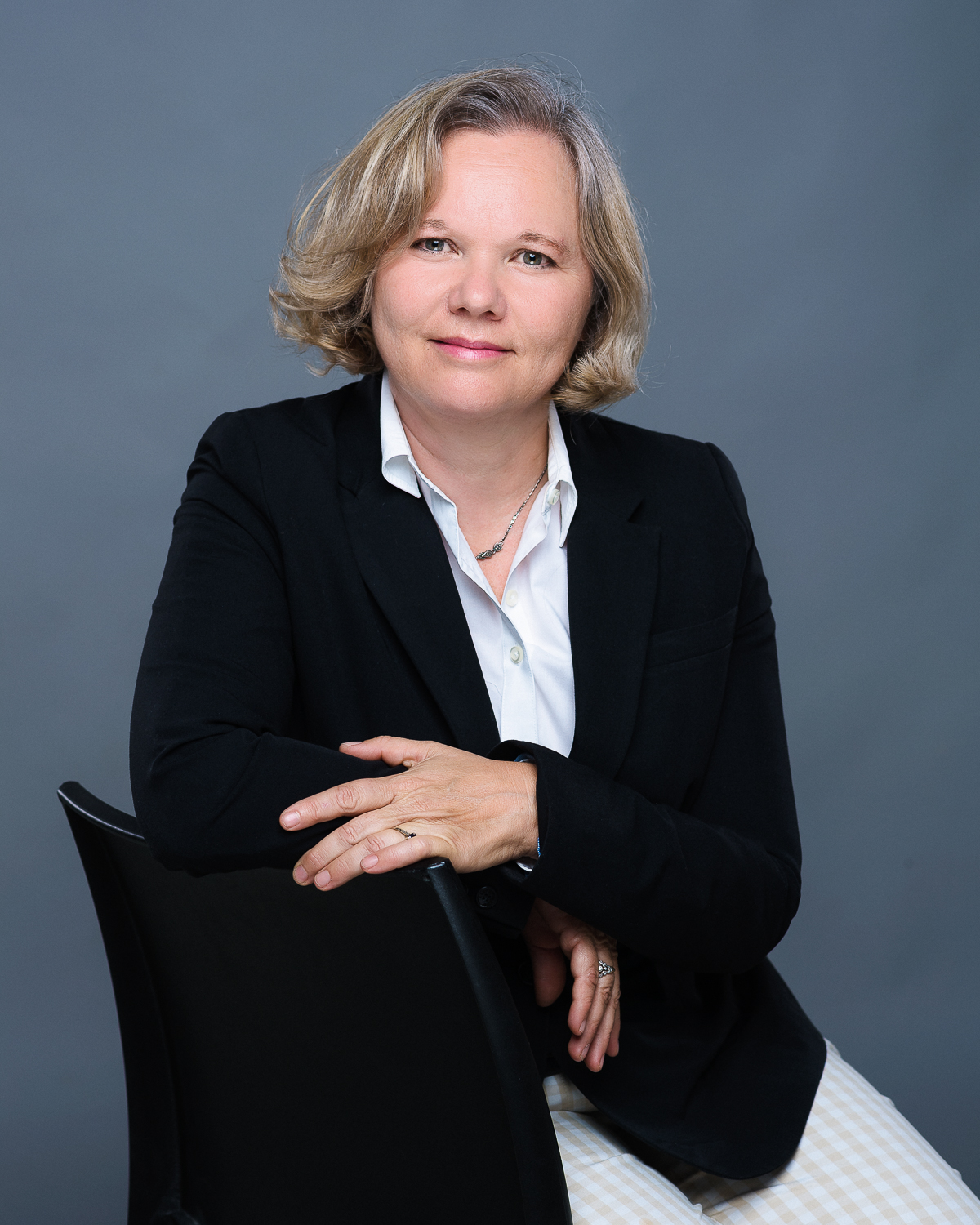 30+ années d’experience dans des rôles commerciaux ou de direction générale au niveau Européen dans le secteur IT, incluant Vente à distance, partenariats stratégiques, planification opérationnelle et développement des équipes
Mise en place et Pilotage  d’équipes commerciales importantes, avec responsabilité direct de plus de 800 Commerciaux en charge de 1 B$ de ventes
Expertise dans tous les aspects de Stratégie Commerciale et Marché
A lancé avec succès  une activité de Conseil en transformation digitale des ventes et du marketing B2B
Diplômée d’un Doctorat en Management de Dauphine
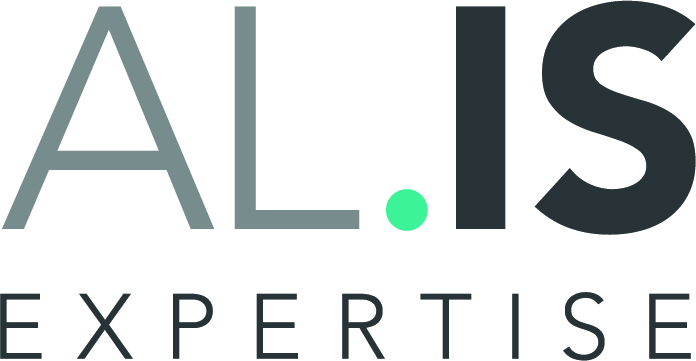 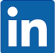 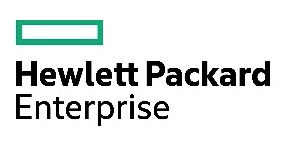 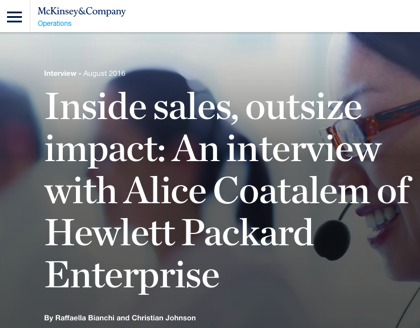 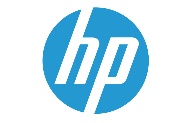 [Speaker Notes: https://www.mckinsey.com/business-functions/operations/our-insights/inside-sales-outsize-impact-an-interview-with-alice-coatalem-of-hewlett-packard-enterprise]
Une large communauté de consultants en transformation digitale en Europe
Accompagnée dans son développement professionnel
Au cœur du réacteur de la transformation digitale
Reconnue pour son approche pragmatique, rapide et efficace
Au service de la transformation digitale des petites et moyennes entreprises et démocratisant  leur accès au Conseil en stratégie
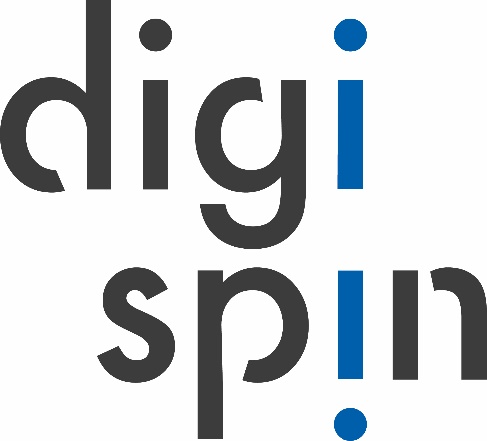